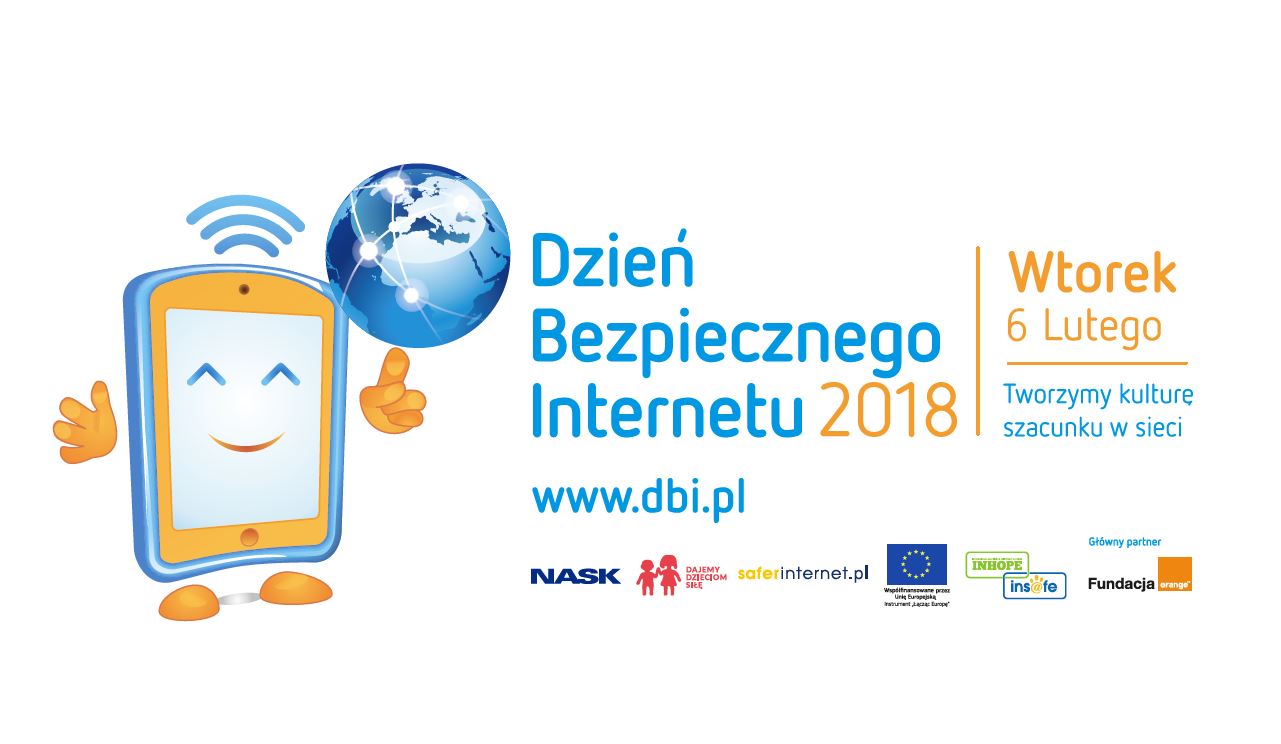 Bezpieczny InternetJak odpowiadać na bezpiecznie napytania w Internecie
W Internecie na niebezpieczne pytania udzielaj bezpiecznych odpowiedzi.
Jak się nazywasz?
Mów mi wuju.
Ile masz lat?
Tyle  co Bruce Lee, jak był w moim wieku.
Skąd klikasz?
Klikam? A skąd! 
Gdzie mieszkasz?
Chrząszczyrzewoszyce, powiat Łękołody.
Jak wyglądasz?
Podchodzę  do okna, otwieram je i wyglądam.
Dostajesz kieszonkowe?
A Ty co, Urząd Skarbowy? 
Ile zarabiają  twoi rodzice?
O wiele za mało.
Z kim mieszkasz?
Tajemnica państwowa.
Co masz na sobie?
Wzrok rodziców.
Do której chodzisz szkoły?
Do piątej z lewej.
Spotkamy się?
Chyba, że 30 lutego.
Odwiedzisz mnie?
A co, leżysz w szpitalu?
Jaki jest Twój numer telefonu?
Nie ze mną te numery Bruner.
Dogadujesz się z rodzicami?
Lepiej niż z Tobą.
Wyślesz mi fotkę?
Do paszportu musisz mieć swoją
Masz zdjęcie?
Tak, ale jedno, więc nie wysyłam.
Masz kartę kredytową ?
A ty jopka pik?
Jesteś w domu sam?
Nie licząc rodziny…
Wejdziesz na moją stronę?
Wchodzę tylko na drabinę…
Gdzie pracują Twoi rodzice?
Tam gdzie chcą 
Chciałbyś dostać jakiś prezent?
Nie bądź taki Mikołaj.
Chcesz zarobić trochę kaski?
Ot filantrop z bożej łaski.
Internet nie jest ani dobry, ani zły. To od nas zależy czy będzie przestrzenią bezpieczną. O bezpieczeństwo w globalnej sieci dbaj tak, jak dbasz o nie w świecie realnym.
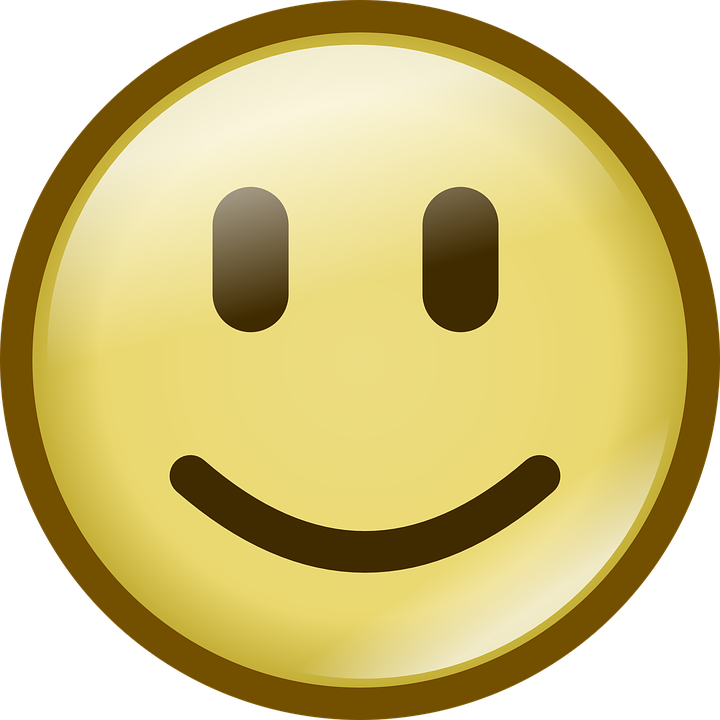 Dziękujemy za uwagę